Figure 4 Official results of the BioCreative 2012 competition (task 1: ‘triage for the CTD database’). OntoGene was ...
Database (Oxford), Volume 2013, , 2013, bas053, https://doi.org/10.1093/database/bas053
The content of this slide may be subject to copyright: please see the slide notes for details.
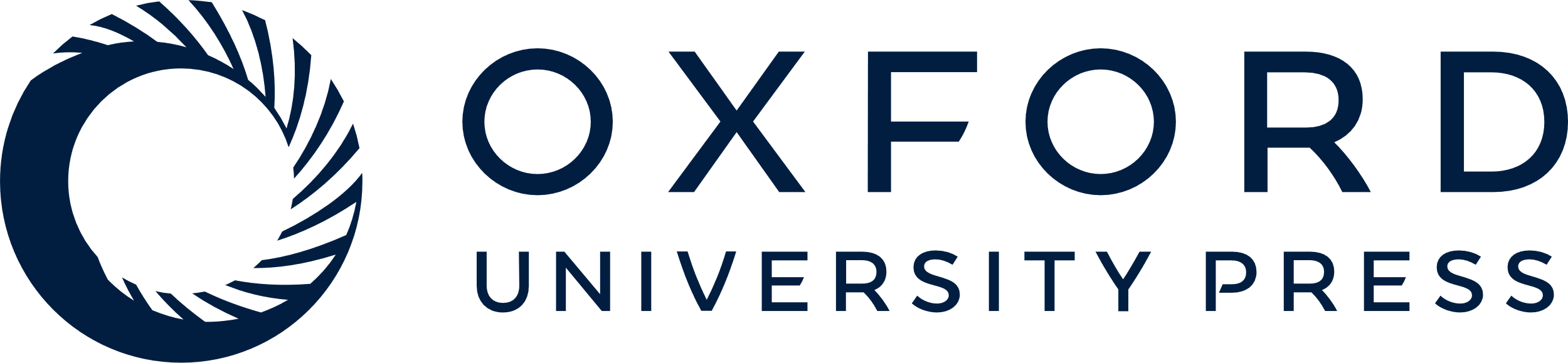 [Speaker Notes: Figure 4 Official results of the BioCreative 2012 competition (task 1: ‘triage for the CTD database’). OntoGene was identified as ‘Group 116’. Reproduced from (18).


Unless provided in the caption above, the following copyright applies to the content of this slide: © The Author(s) 2013. Published by Oxford University Press.This is an Open Access article distributed under the terms of the Creative Commons Attribution License (http://creativecommons.org/licenses/by-nc/3.0/), which permits non-commercial reuse, distribution, and reproduction in any medium, provided the original work is properly cited. For commercial re-use, please contact journals.permissions@oup.com.]